Title (Slide #1)
Name
Title (Slide #2)
Summary of Progressive Era
Defining the Progressive Era in your own words.
 Minimum 4 Sentences.
Theme-The Theme your picture is representing on each slide (Slides 3-7)
1)Form a question about the image.
2)Gather clues about what is going on in the image.
3)Use information to analyze what is going on in the image.
4)Draw a conclusion about the image and explain how it relates to the theme. 
																													(Picture and Link- feel free to arrange the slide however you want to.)
											http://www.dumpaday.com/wp-content/uploads/2012/07/history-repeats-itself-funny.jpg
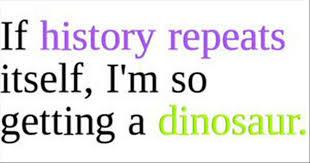 If you finish early...
If you finish the whole packet and Google Slide show early, visit the following links..
 Immigration Activity 
http://www.ballard-tighe.com/eaweb/interactiveonline/activities/ea7_2.swf

Immigration activity #2
http://www.ballard-tighe.com/eaweb/interactiveonline/activities/ea6_2.swf

Industrial revolution
http://www.ballard-tighe.com/eaweb/interactiveonline/activities/ea6_1.swf

Women's suffrage timeline
http://memory.loc.gov/ammem/naw/nawstime.html

Immigration to the U.S.
http://www.loc.gov/teachers/classroommaterials/presentationsandactivities/presentations/timeline/riseind/immgnts/

Industrial America
http://www.loc.gov/teachers/classroommaterials/presentationsandactivities/presentations/timeline/riseind/